Models for Governance of Scientific Megaprojects
Gary H Sanders, Caltech
DAWN III Workshop
Syracuse, July 2017
7/6/17
1
This talk
A bit of history
A few questions
The charge to the subcommittee on 3rd generation governance
Bottom up
Top down
Phases, drivers, starting points, deliverables, science modes
Governance options
Collaboration parameters
What is your vision?
7/6/17
2
A bit of history
7/6/17
3
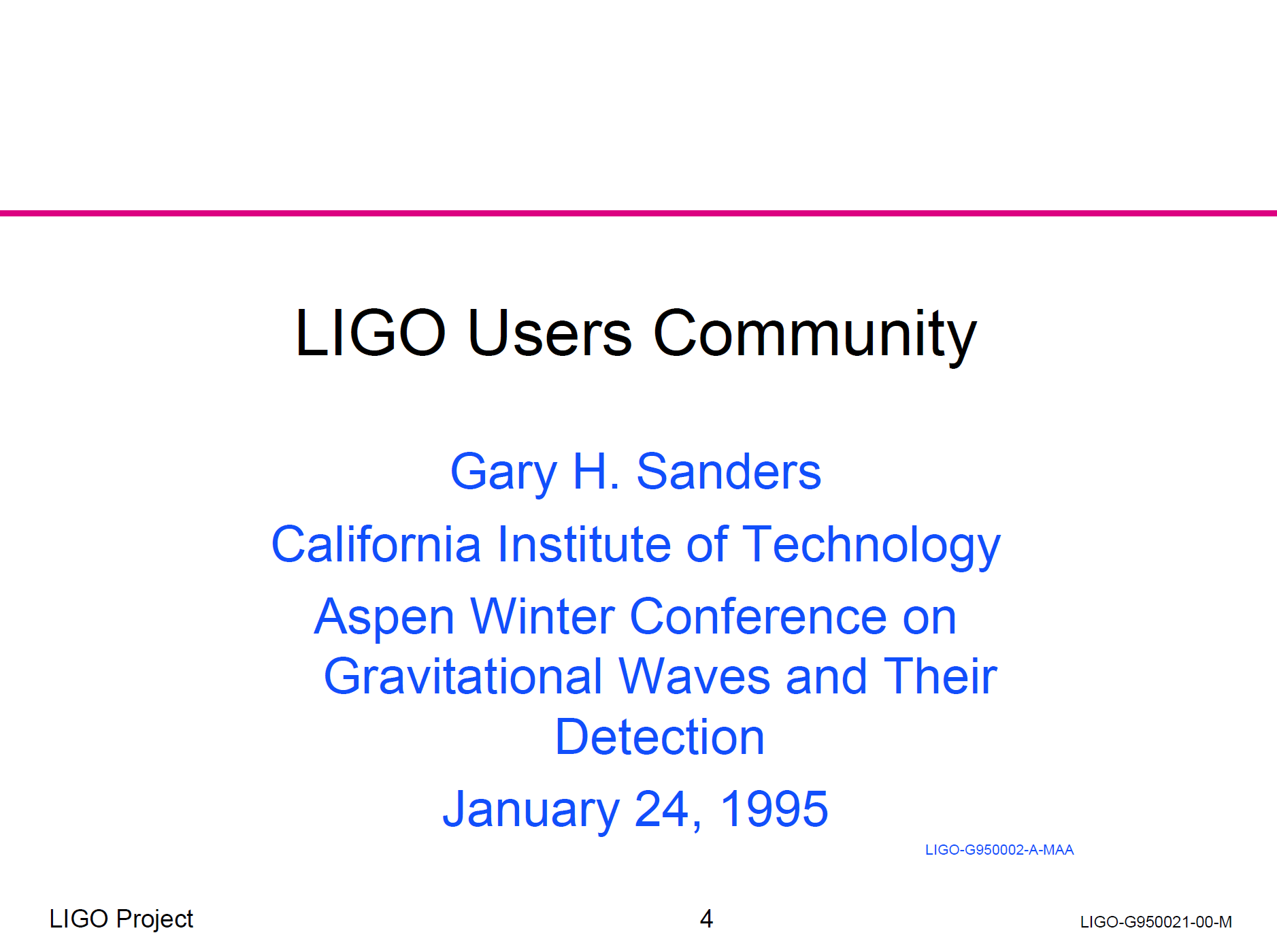 7/6/17
4
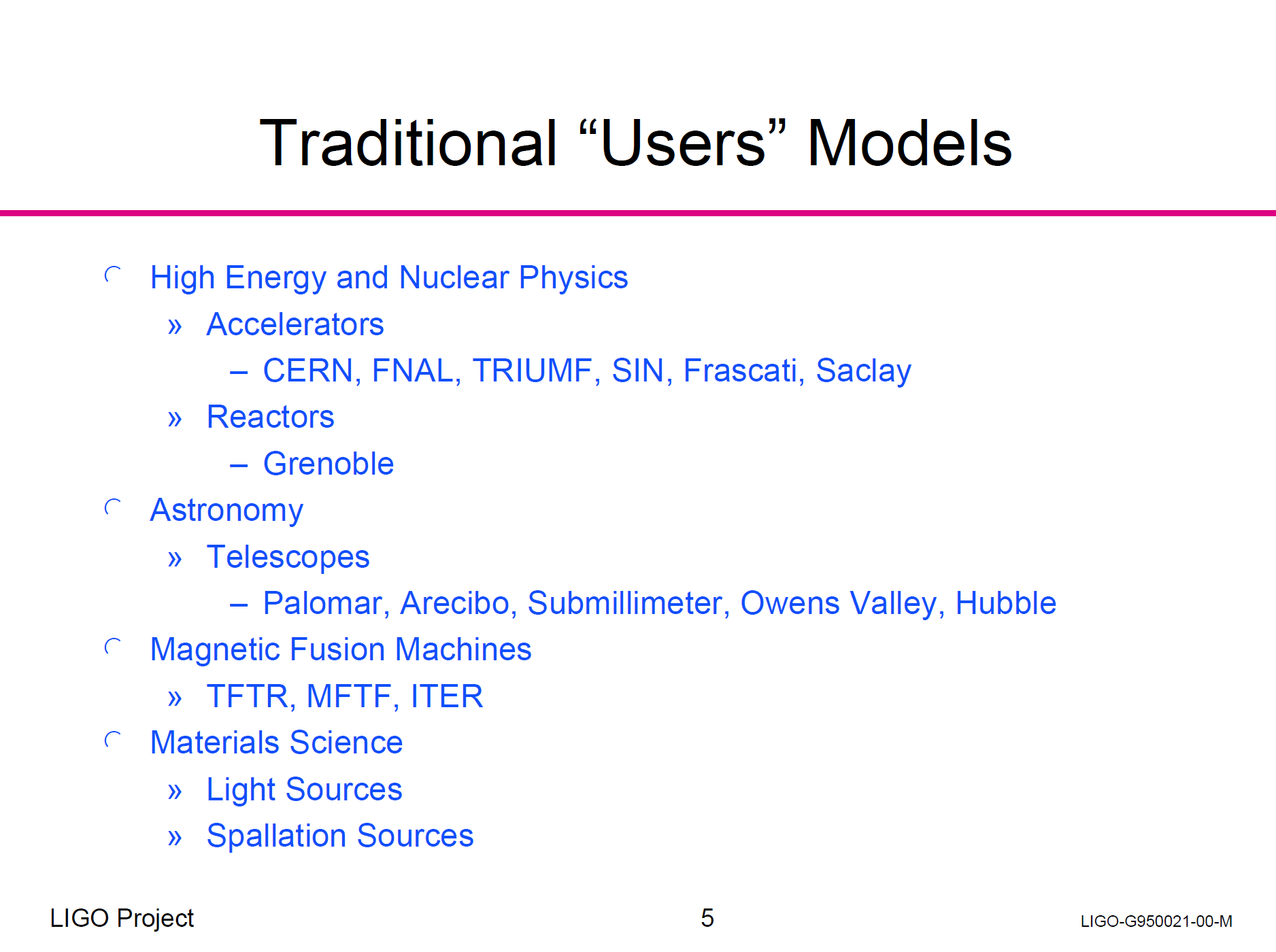 7/6/17
5
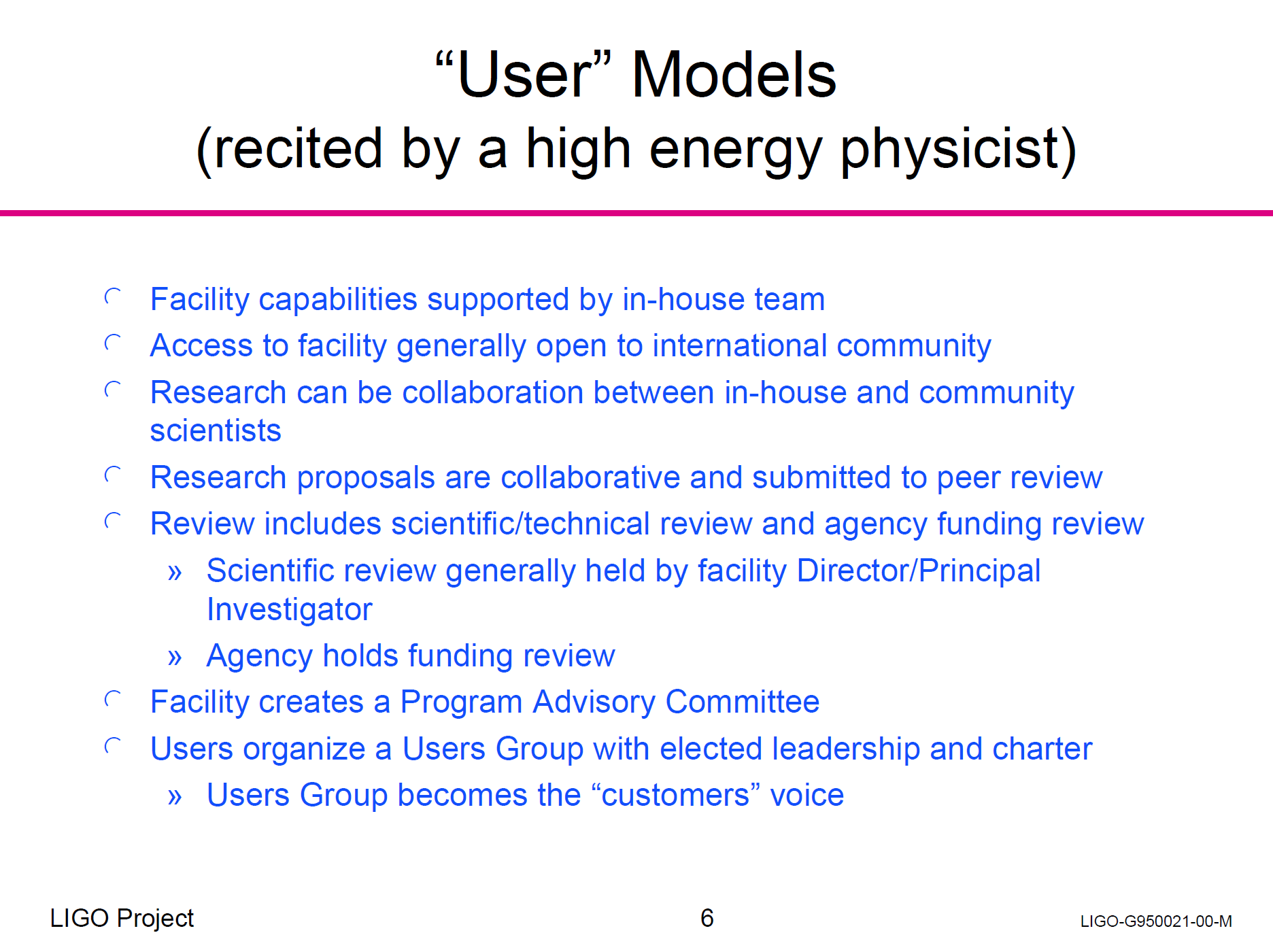 7/6/17
6
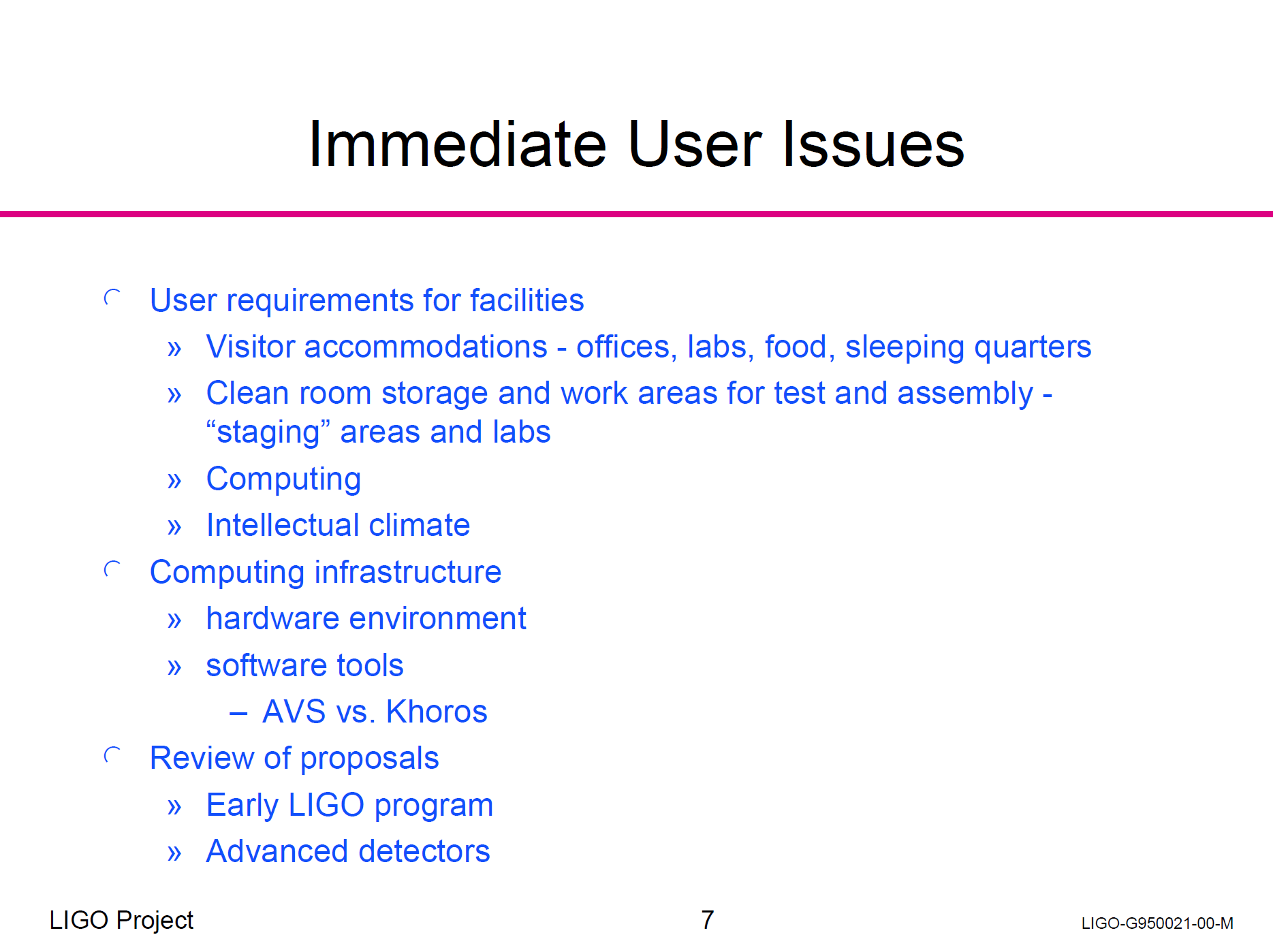 7/6/17
7
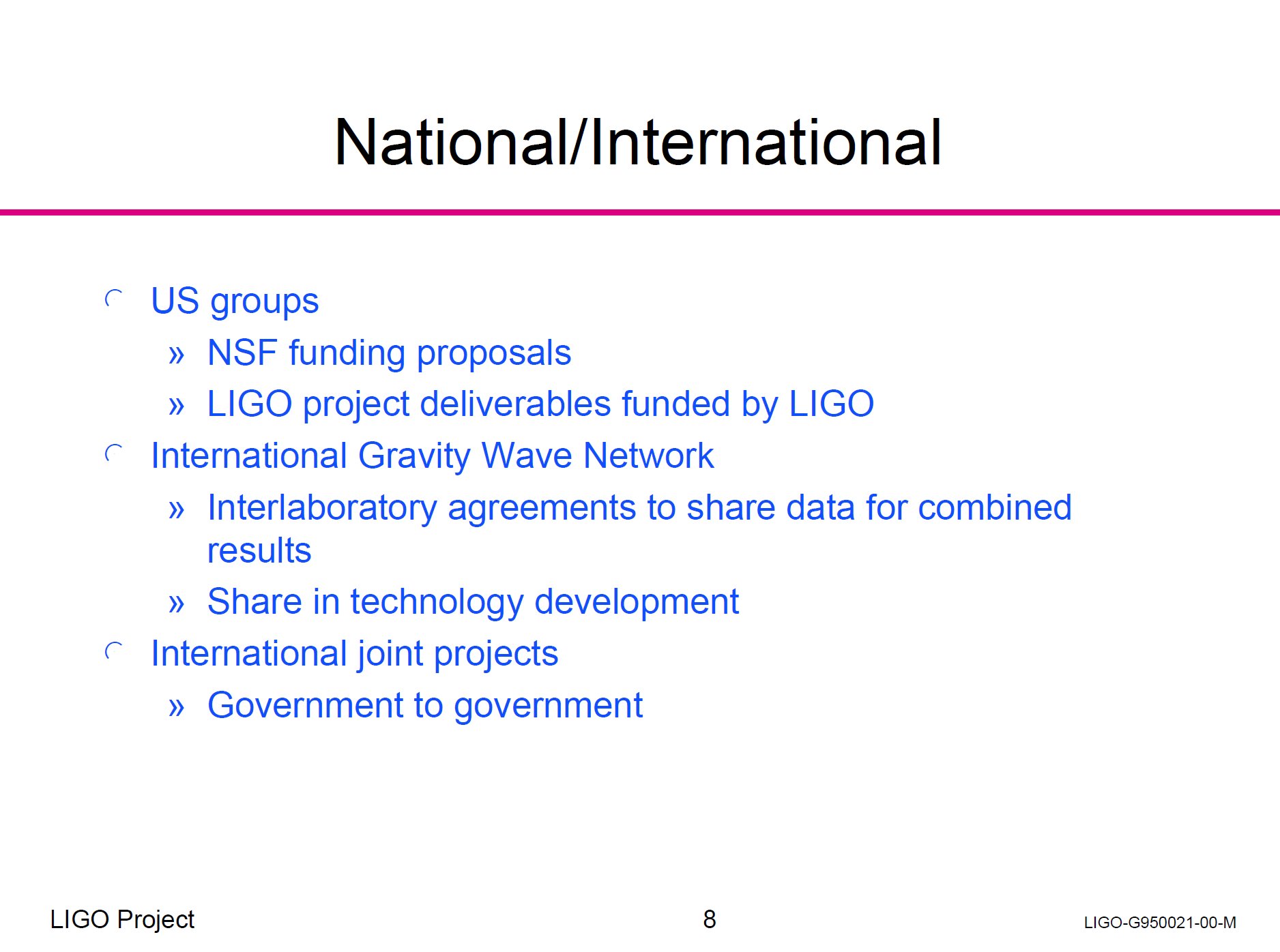 7/6/17
8
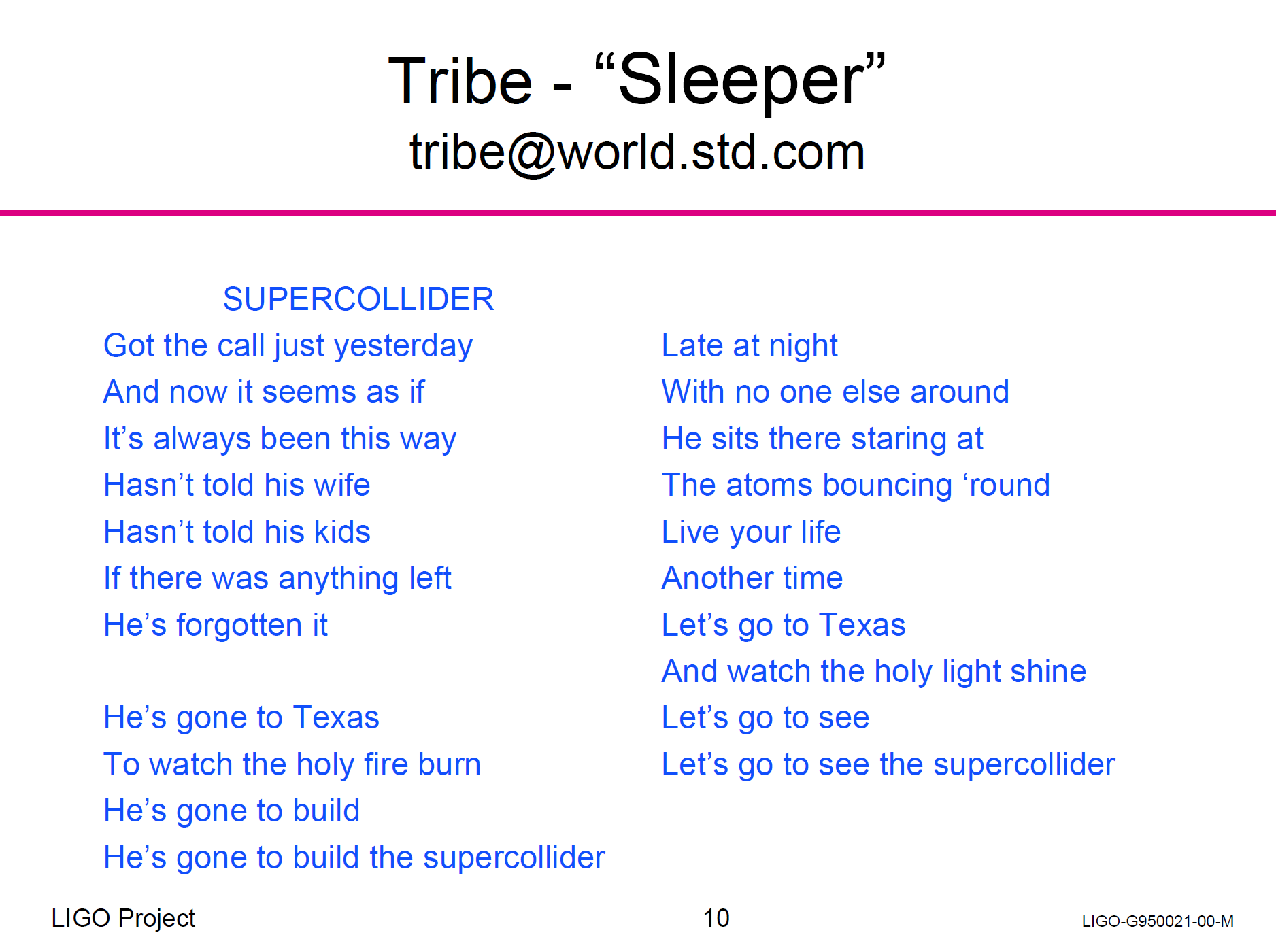 7/6/17
9
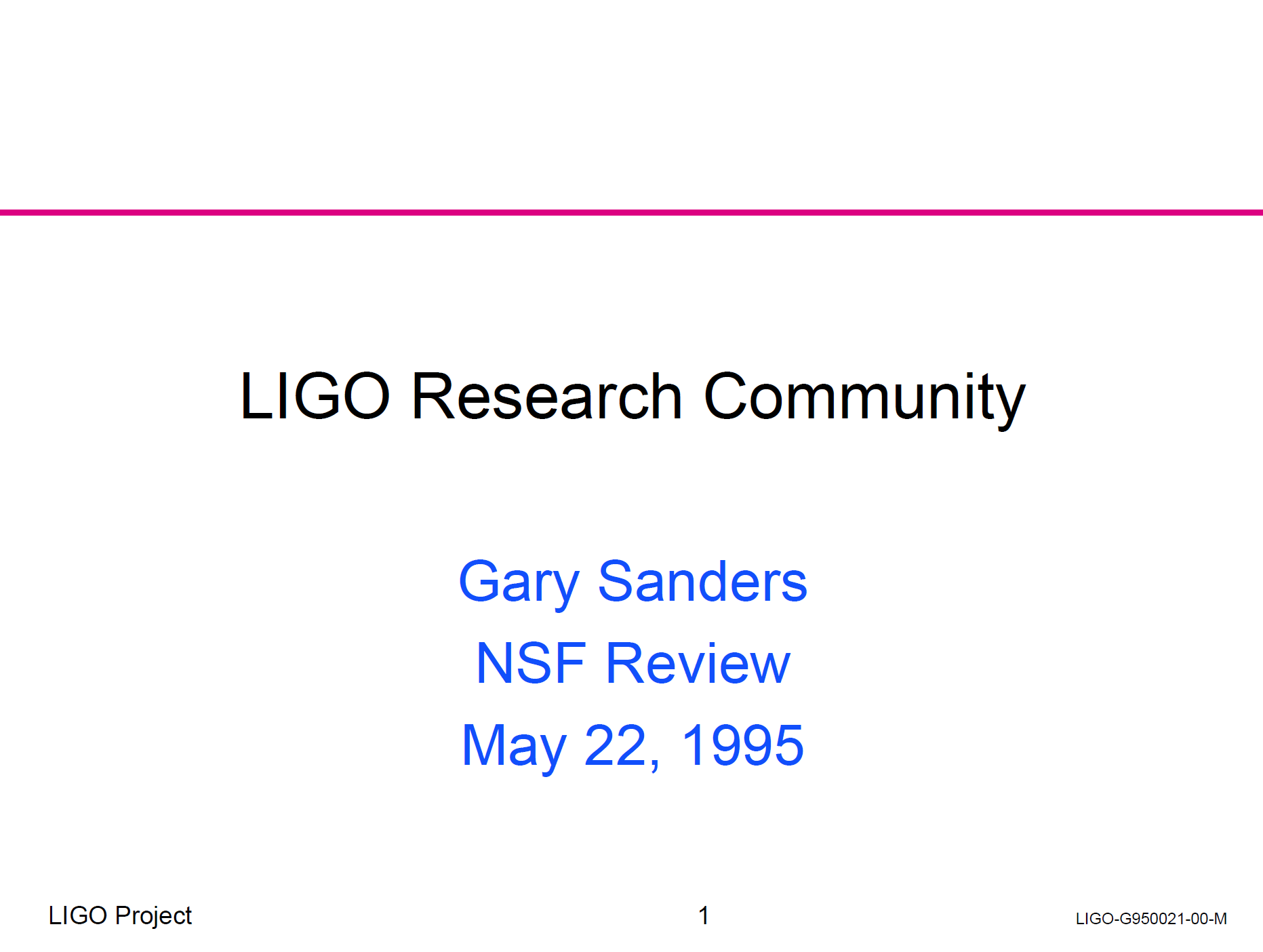 7/6/17
10
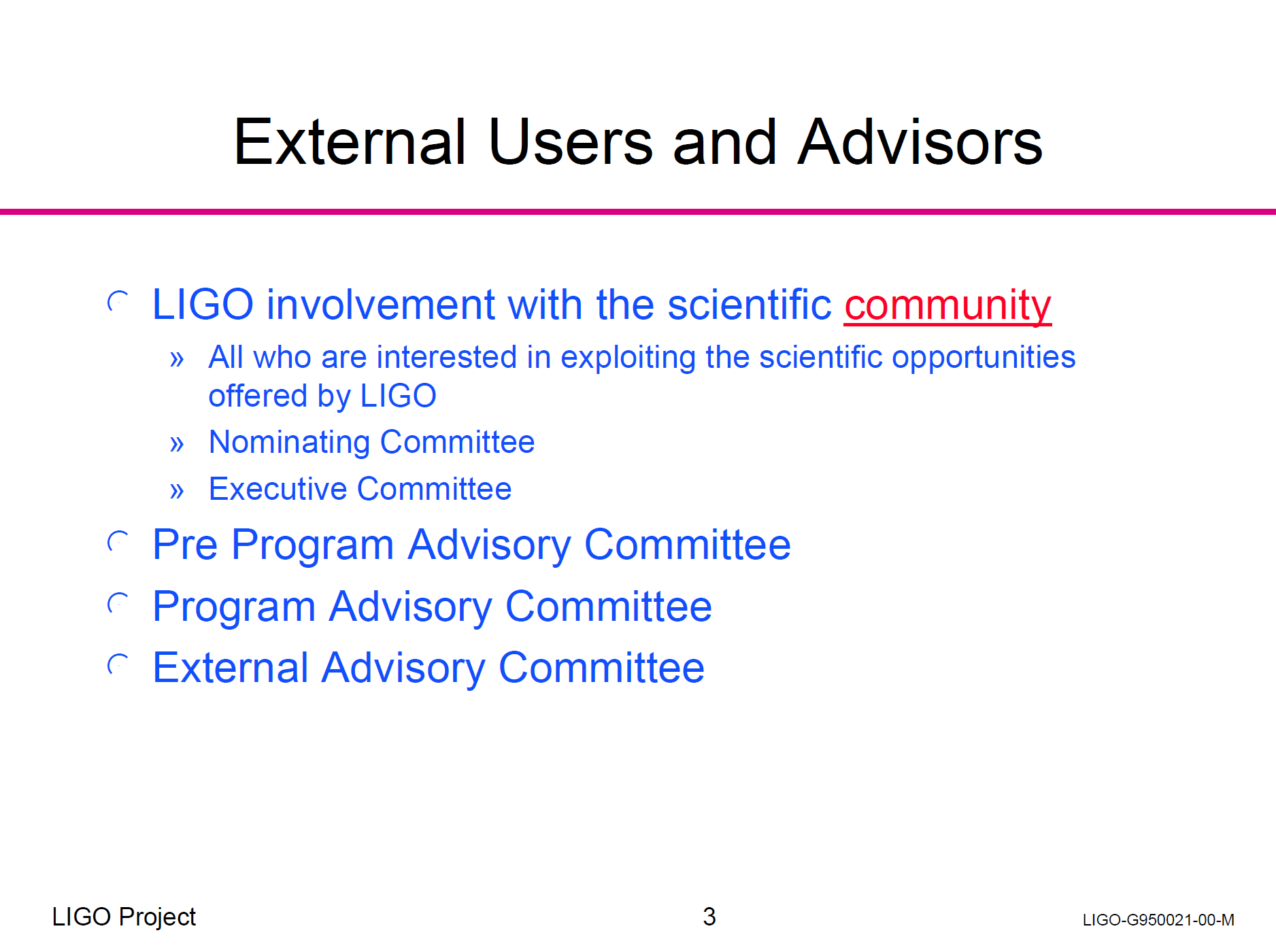 7/6/17
11
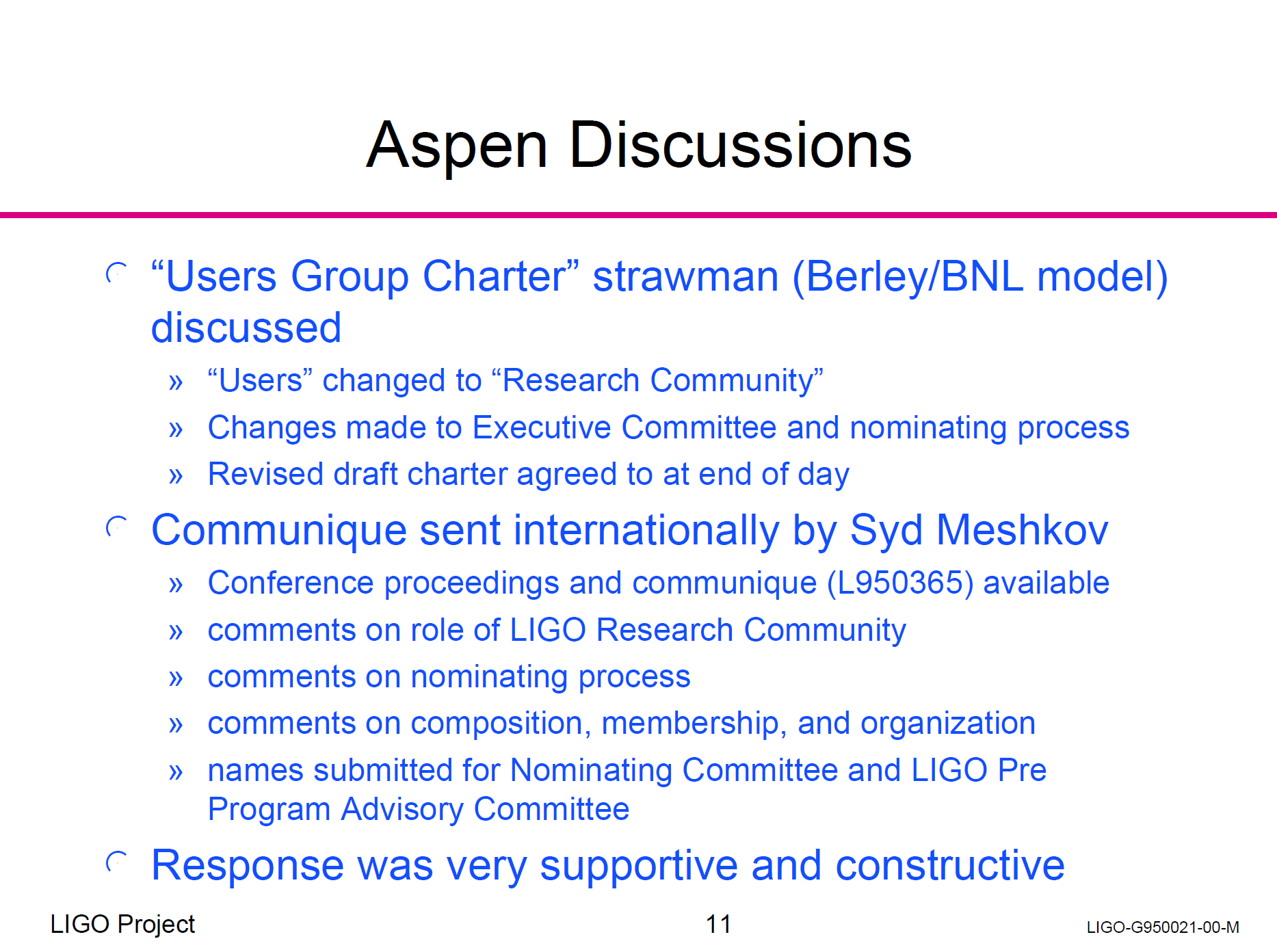 7/6/17
12
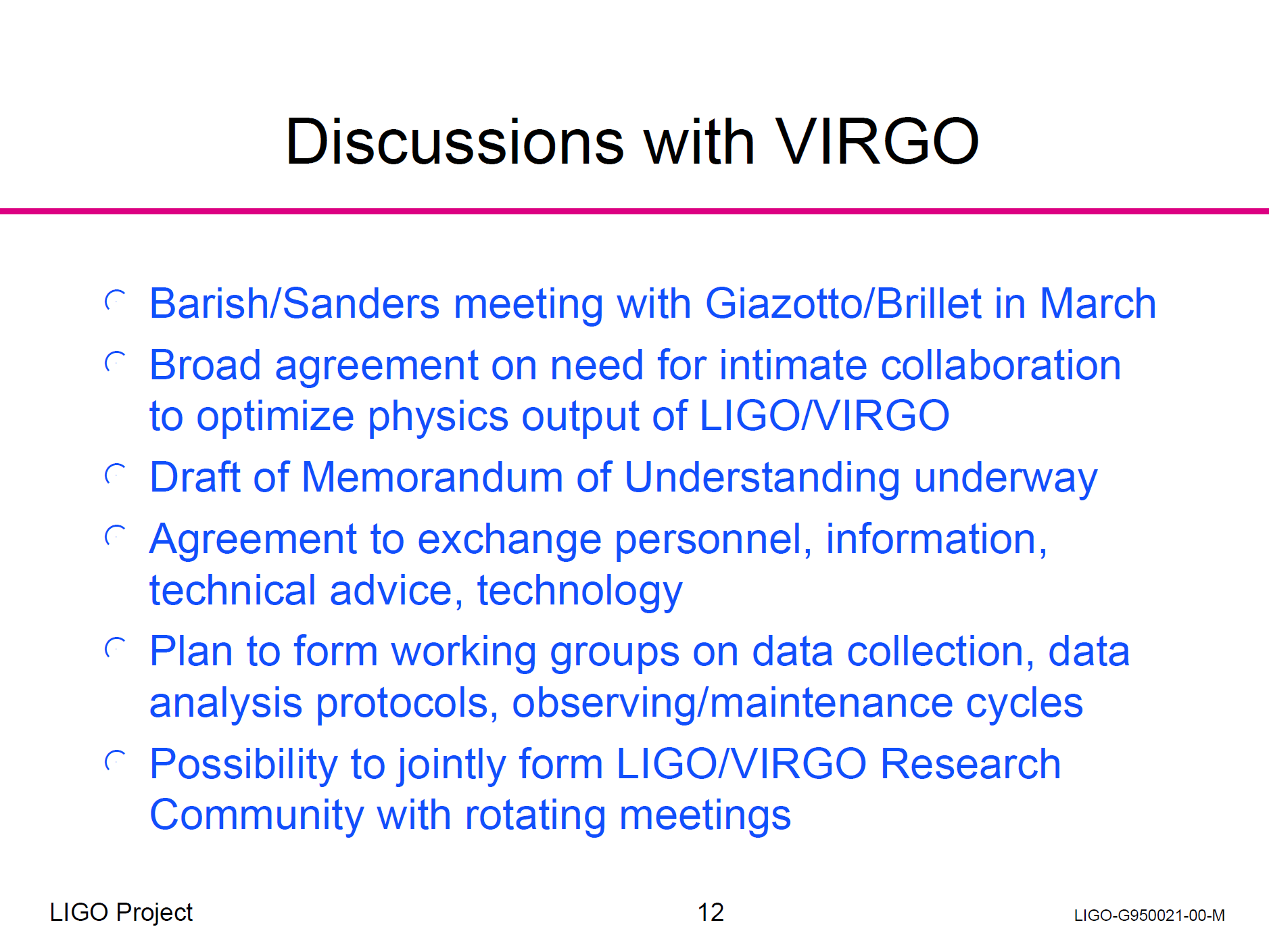 7/6/17
13
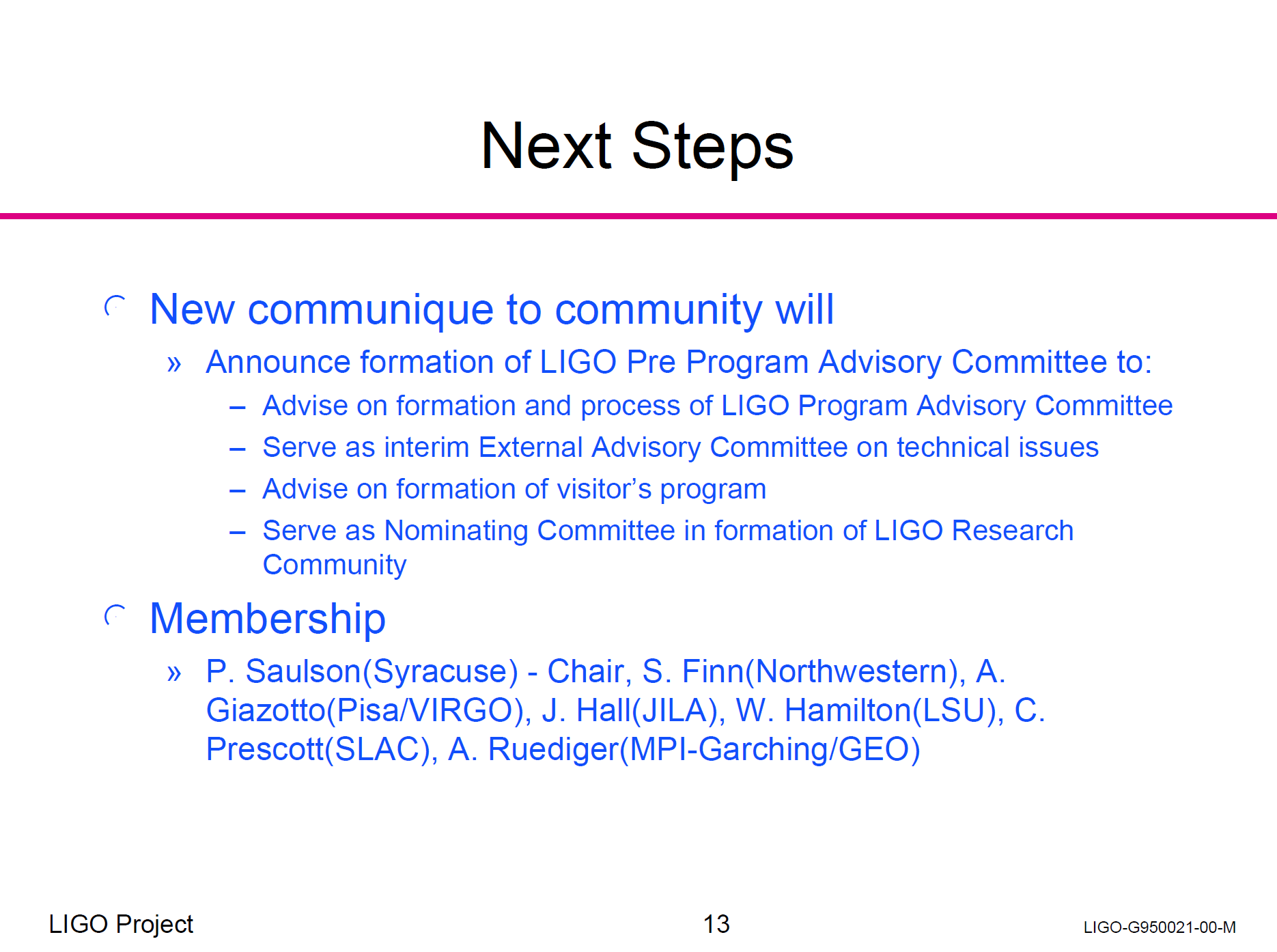 7/6/17
14
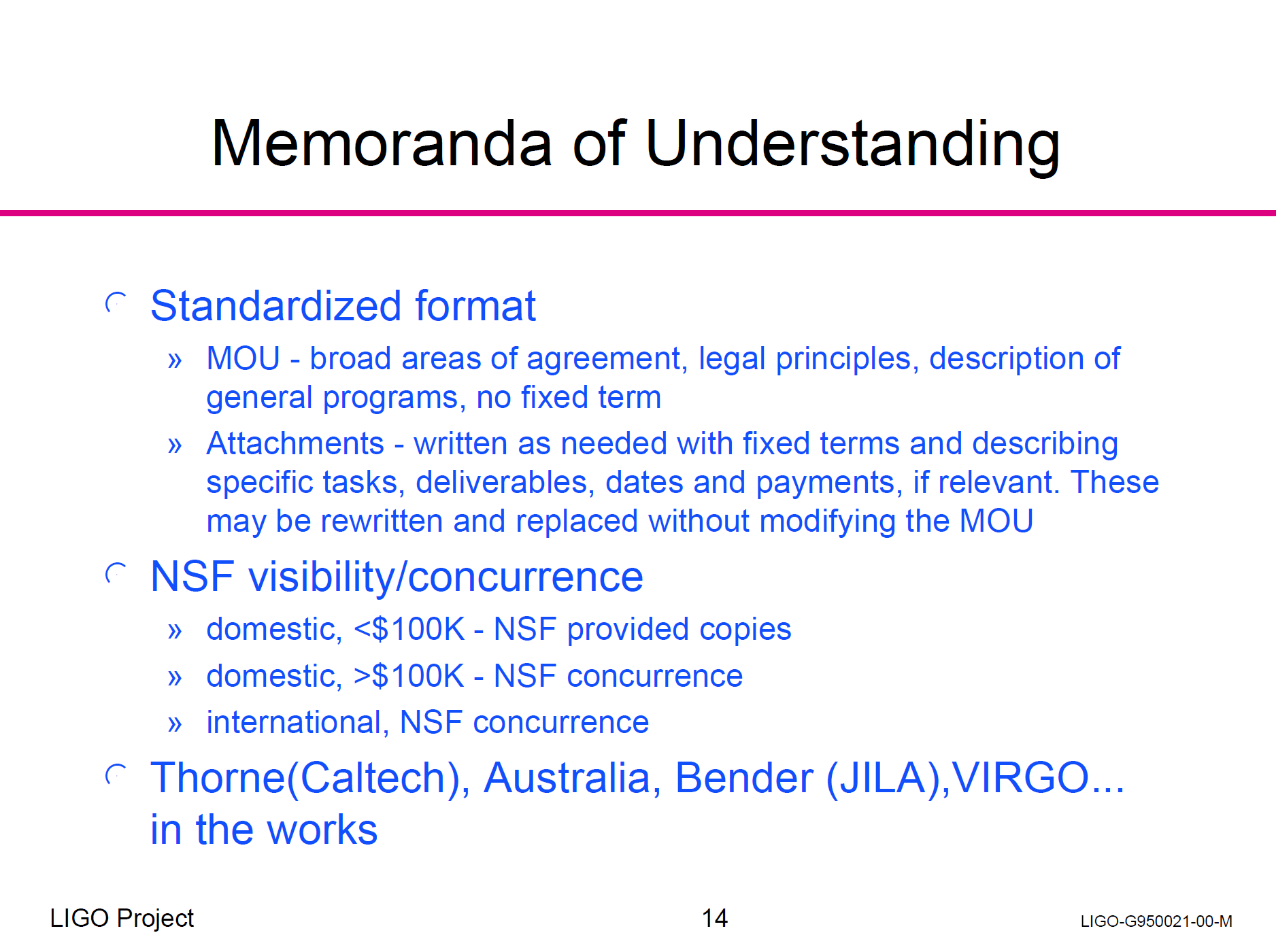 7/6/17
15
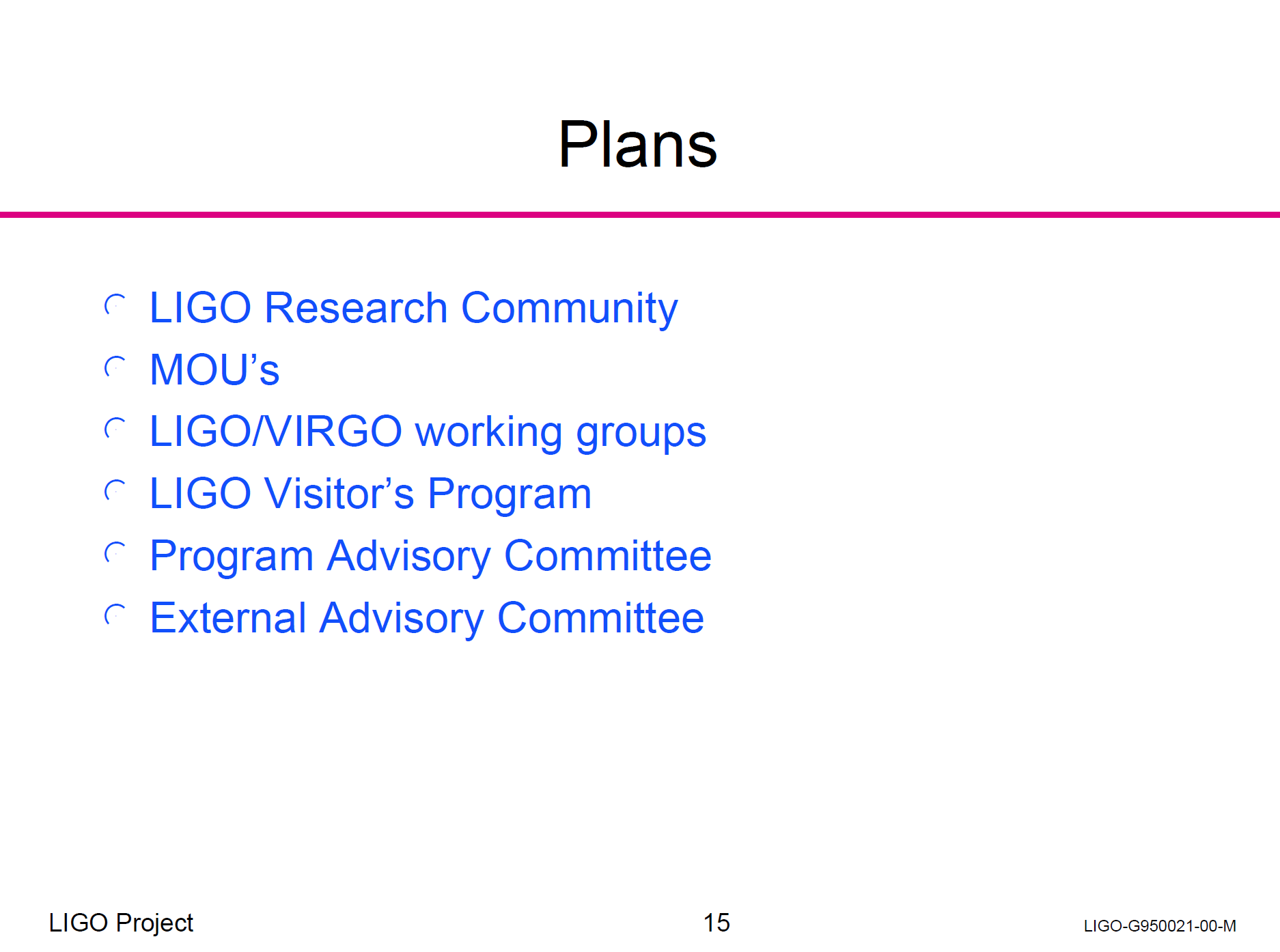 7/6/17
16
A few questions
7/6/17
17
Bottom Up and Top Down Analyses of Governance Models
Charge - “By applying knowledge of the diverse structures of the global GW community, propose a sustainable governance model for the management of detector construction and joint working, to support planning of 3rd generation observatories”
Key visions are hinted at in this charge
Subcommittee is considering studying many existing or past governance examples of diverse science megaprojects and subjecting them to SWOT analysis.
SWOT results would then be compared to what subcommittee feels the right solutions are for the global 3rd generation GW community
This is a good process
It is bottom up – analyze examples and compare with subcommittee’s vision and heuristic sense of appropriate features
In these slides, I attempt to display a top down view of the same problem
Not as an alternate approach
As a way to understand the landscape in a general sense
To help locate the analyzed examples in this landscape
To point out that the models have to match your vision going forward
7/6/17
18
The Top Down Landscape of Governance Models
The models I will describe are the basis vectors of a space of governance models
…approximately…the models are idealized
However, they map onto the space that contains the possible scientific, cultural, technical and competitive/cooperative visions that you have
Who are you and what is the 3rd generation…?
7/6/17
19
Phases of a megaproject
Conceptual
Development
Construction
Operations
Decommissioning and Restoration

Begin discussion by considering governance for Construction and Operations phases
Earlier phases can be governed by same models or by transitional arrangements to be discussed
7/6/17
20
Starting Points – Originator structure drives governance
Existing intergovernmental organization as host and originator
Community organized by originator
Existing major national laboratory as host and originator
Community or collaborations organized by originator
International funding agencies as originators via funding agency peer consultation
Each funding agency organizes its supported community
Funding agencies guide their communities into collaboration
Peer to peer university and laboratory originators via collaboration
Collaboration forms and then approaches respective funding agencies or existing intergovernmental or national laboratories
Multiple national laboratories or institutes originate
Coordination of parallel related efforts, 
collaboration on unified effort
or joint project with unified management
7/6/17
21
Deliverables drive governance
Single major instrument at single site
Determined site ?
Site to be determined ?
Single or multiple instruments at multiple sites
Determined sites ?
Sites to be determined ?
Homogeneity or diversity of instrumentation ?
Instrumentation to be delivered in succeeding phases
Is this a one time vision of governance or is it the first step in a long path through the future
LIGO 1, LIGO 2 – just two steps
CERN formed in the same yearning for a long peaceful future that started the European Union
Should we be talking about a single central global GW entity that endures?
7/6/17
22
Science Modes of Delivered Facility
Delivers raw data products or delivers highly processed data products (promptly and publicly)
Acts as service facility or is also a science participant
Takes responsibility for delivered instrumentation or hosts instrumentation contributors who retain responsibility for delivered instrumentation
Reviews proposed science or just hosts member utilization of their portions of science opportunity
LIGO and Virgo have long ago transitioned from one science mode (builders do the science) to another (builders and non-builders do the science)
7/6/17
23
Starting Points – Driving/Retarding Conditions
Supply chain or in-house technology
Specific site allegiance or advocacy
Specific design allegiance or advocacy
Desire for industrial return
Desire for lead role or preference for flat collaboration
Nationalism, exceptionalism
Globalism or regionalism

Some of these lead to delayed or inefficient science
Leadership is needed to resolve these issues and move the field forward
7/6/17
24
Options for Global Project Governance
Intergovernmental (treaty) organization (strongest)
International partnership of existing executive organizations via legal member corporation
International collaboration of existing executives via single nonbinding member association
International collaboration with multiple nonbinding agreements with multiple existing executive organizations
International coordination of separate, but related, existing executive organizations
Non-coordinated separate, but related, existing executive organizations (least strong)
7/6/17
25
Intergovernmental (treaty) organization (IGO)
Governed by treaty
Very powerful and stable over long periods of time
Virtually assures that the scientific field will do well
Stable funding stream by treaty though subject to sovereign funding availability
Hierarchically matched – countries to countries
Diplomatic immunities and privileges in host country and for staff of organization
Bureaucratic and political
Full top down control over staffing, procurement, financial policies
Responsibility for tariffs, taxes, duties, and legal liabilities
Procurements are political – “juste retour” of “noble work”
Protective of privilege and status
Examples – CERN, ESO, ITER, goal for SKA
United States will not join such organizations as member
Will participate in other status
7/6/17
26
International partnership of existing executive organizations via legal member corporation
True binding legal partnership if signed by financial authorities of members (funding agencies,…)
Except for limitation subject to sovereign funding availability
Stable over long periods of time due to binding nature of agreements
Several international corporate structures exist that can achieve this model with full international recognition (GmbH, Delaware LLC,…)
Full control within corporation over staffing, procurement, financial policies as in a commercial corporation
Full responsibility for tariffs, taxes, duties, and legal liabilities
Members (funding agencies) can assign their performing organizations (national labs, institutes,…) to act for them in partnership
Can even mix national governments and private Nongovernmental Organizations (NGO’s) though this raises hierarchical issues
Examples – TMT, current SKA preconstruction phase project
7/6/17
27
Single international collaboration of existing executives via single nonbinding member association
Nonbinding agreement shifts performance burden towards “best effort by scientific collaborators”
Financial contribution agreements are also best effort
Less stable over long periods of time
Preserves independence and “sovereignty” of collaborating executive organizations
Requires existing executives to be fully responsible for legal actions such as hiring, contracting, tariffs, duties, intellectual property and liability
Collaborating executives can assign their performing organizations (national labs, institutes,…) to act for them in partnership
Can even mix national governments and private Nongovernmental Organizations (NGO’s) though this raises hierarchical issues
Examples – ALMA
7/6/17
28
International collaboration with multiple nonbinding agreements with multiple existing executive organizations
Nonbinding agreements shift performance burden towards “best effort by scientific collaborators”
Financial contribution and in-kind contribution agreements are also best effort
Less stable over long periods of time
Preserves independence and “sovereignty” of collaborating executive organizations
Requires existing executives to be fully responsible for legal actions such as hiring, contracting, tariffs, duties, intellectual property and liability
Collaborating executives can assign their performing organizations (national labs, institutes,…) to act for them in partnership
Can even mix national governments and private Nongovernmental Organizations (NGO’s) though this raises hierarchical issues
Examples – Typical CERN or Fermilab high-energy physics collaborations
7/6/17
29
International coordination of separate, but related, existing executive organizations
Similar to previous case though typical when different instrumentation or facilities are delivered and operated in a related and coordinated effort
Example: LIGO, Virgo, LSC, VSC, GWIC
7/6/17
30
Non-coordinated separate, but related, existing executive organizations
Examples: Underground laboratories such as Gran Sasso, Kamioka, SNO, US Sanford Lab
(Advanced LIGO and Advanced Virgo) with KAGRA
7/6/17
31
Collaboration Parameters
All contributions in cash to governing entity?
Cash used for procurements in manner to provide “juste retour”
Contributions divided between in-kind and common expense cash funds?
Uniform policies across partnership?
Contribution policies for conceptual, developmental, construction, operations, decommissioning and restoration phases?
Scientific credit or equity tied to contributions?
Voting percentage tied to contributions?
Time value of contributions?
Value basis for contributions rather than actual cost experience?
Authority of central management?
Governance, oversight vs. management authority?
Management of poor performance by partners
Consequential damages when one partner prevents performance by another
Policy for addressing cost growth
Policies on partner default
Default and authorship and termination of access to data
Withdrawal policies
…
7/6/17
32
What is your vision for 3rd Generation GW or for a longer future
Single world GW laboratory with multiple sites
Vision extends beyond 3rd generation
Vision of 3rd generation only
Coordination or unified management of technology development
Only one 3rd generation IFO design deployed at multiple sites
One construction project
Diverse designs deployed at different sites but coordinated in operation and production of science
Construction managed separately
…
Is the starting point of opening the field of gravitational wave astrophysics established by the current generation or is the 3rd generation when that threshold will be realized or …
These overwhelmingly influence the proposed governance model
Who are you and what do you want to be?
7/6/17
33
Phases: One Example
Conceptual
Development
Construction
Operations
Decommissioning and Restoration

SKA has had the first two phases and is preparing the third phase
PrepSKA – conceptual design and technology development
Precursor arrays of antennas built and operated for astronomy as working full science prototypes in different countries with different designs
Governed as loose association and guided by top down funding agency consultations
Preconstruction phase – preparing for construction readiness, a legal member international corporation was set up and is coordinating design efforts funded by cash contributions from partners and disbursed as funded work packages to member executing organizations
IGO is being designed for construction phase
Construction and Operations phases will be executed by IGO as if it were CERN or ESO
7/6/17
34
Things To Consider
Vision of future 
One step or a path
Starting point
Nature of originators
Appropriate models
Collaboration parameters
Phase progression

Decide the leading options in your vision? Then the governance follows.
7/6/17
35